Study Groups (SG)andWorking Groups (WG)
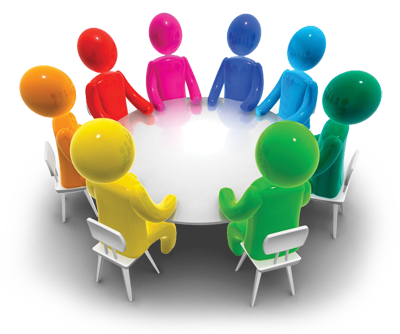 Study Groups (SG) andWorking Groups (WG)
Common Challenges Faced by Language Training Managers
Assessing NATO Operational Language Performance 
Bridging the Divide with Advanced Distributed Learning (ADL)  
Beyond the BILC Website:  Marketing BILC Events and Resources
Forecasting Requirements:  From Needs Analysis to           Long-term Planning
Level 4 Working Group
Language Needs Analysis (LNA) Working Group
Time Allotment
Monday, 4 May:		2 hours
Tuesday, 5 May:		2 hours
Wednesday, 6 May:	2 hours
Thursday, 7 May:	SG/WG report to plenary                         
                                             (10 minutes each)
SG and WG Findings
Presentations
Thursday, 7 May- 11:30-12:30



Steering Committee will review Study Group recommendations
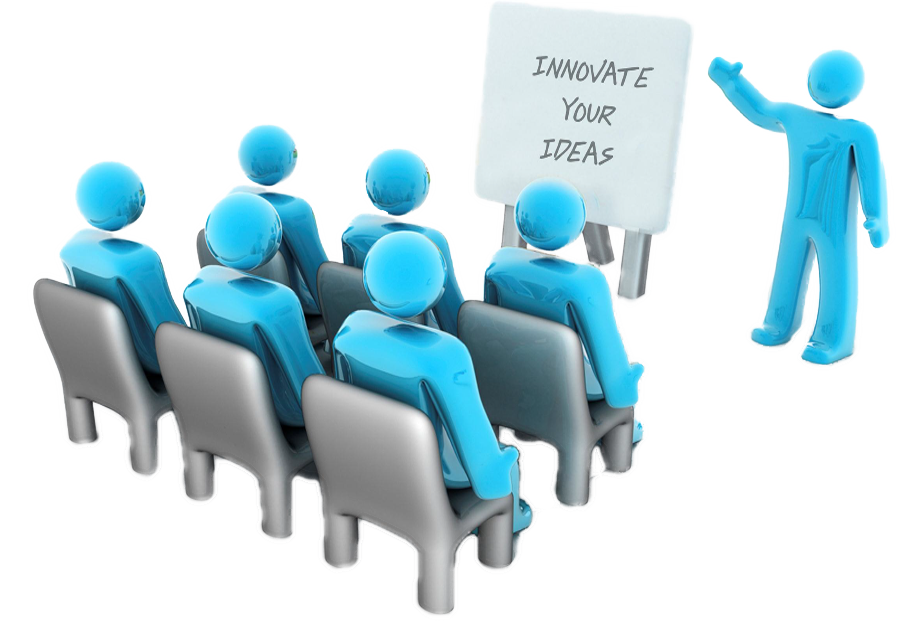 Study Group #1
Common Challenges Faced by 
Language Training Managers

The SG will: 
identify and discuss common challenges faced by language training managers
formulate strategies for effective solutions to these challenges

COL Petko Petkov, Bulgaria
Col Dr. Josef Ernst, Austria

Room: 21 (2nd floor)
Study Group #2
Assessing NATO Operational 
Language Performance 

The SG will: 
discuss classroom assessment best practices 
propose different ways to assess operational language that are practical, reliable and valid

Dr. Ray Clifford, BILC
Ms. Birgitte Grande, Norway 

Room: 02 (ground floor)
Study Group #3
Bridging the Divide with 
Advanced Distributed Learning (ADL) 

The SG will: 
explore language training needs and identify target audiences for ADL courses  
discuss practicality concerns
make recommendations for course delivery (blended learning, m-learning, standalone, etc.)

Ms. Greta Keremidchieva, Bulgaria
MAJ Dariusz Ćwierzona, Poland

Room: 24 (2nd floor)
Study Group #4
Beyond the BILC Website: 
Marketing BILC Events and Resources

The SG will: 
discuss the challenges of marketing BILC’s products and resources to a wider audience
propose ways of improving the way information is disseminated and accessed 

Ms. Anna Ivanova, Australia
CAPT (N) Volodymyr Khilkevych, HQ SACT

Room: E (2nd floor)
Study Group #5
Forecasting Requirements: 
From Needs Analysis to Long-term Planning 

The SG will: 
discuss today’s reality of shifting and unexpected training priorities
propose strategies/processes that can be followed in order to ensure more timely and long-term course delivery planning 

Ms. Ginta Lauva-Treide, Latvia
Ms. Mariamma Martin, Sweden

Room: Nuñez de Balboa (2nd floor)
Level 4 Working Group (WG)
The WG will:
discuss the Tutorial on Level 4 Test Development
review text discourse analysis – norming of testers
discuss trialling of the Prototype Level 4 Reading Test
 plan further trialling and data collection

Jana Vasilj-Begovic, BILC

Room: D (ground floor)
Language Needs Analysis (LNA) Working Group (WG)
The WG will: 
plan the way ahead for conducting the Language Needs Analysis (LNA) at NATO HQ and SHAPE

Julie Dubeau, BILC

Room: Hernan Cortés
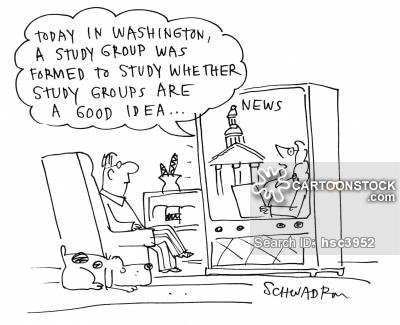